«مساهمتنا في تشغيل الأشخاص ذوي الإعاقة»
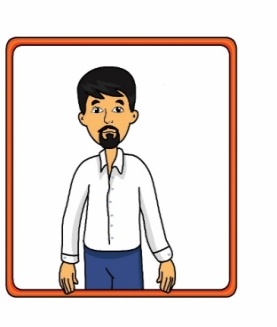 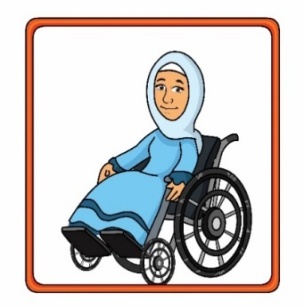 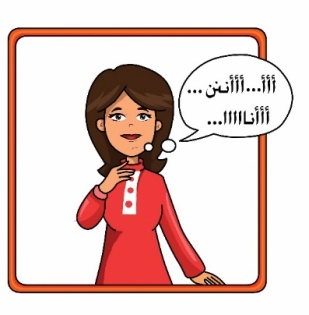 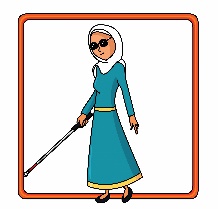 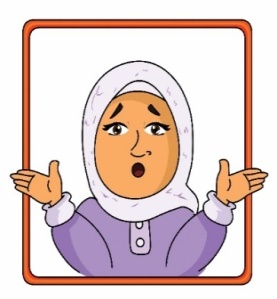 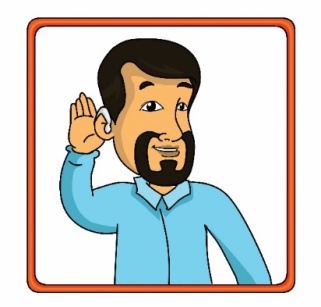 وزارة العمل
قسم تشغيل الأشخاص ذوي الإعاقة
2018
خدمات قسم تشغيل الاشخاص ذوي الإعاقة
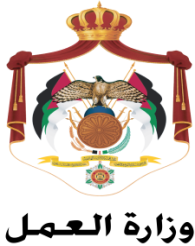 خدمات التشغيل 
التدريب ورفع سوية الوعي
متابعة مشروع التمكين الاقتصادي مع جايكا
التشبيك والتعاون مع الجهات الداعمة لقضايا الإعاقة
تطوير نشرات شهرية
تطوير قصص نجاح حول جهود الوزارة في دعم تشغيل الأشخاص ذوي الإعاقة.
خدمات التشغيل
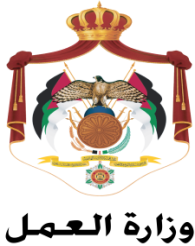 التنسيق مع مديرية التفتيش للتأكد من تحقيق المادة 13
تسمية ضباط ارتباط تشغيل وتفتيش في مديريات العمل والتشغيل
تنظيم معارض تشغيل ( آخر معرض كان مع أمريكانا)
إحالة باحثين عن عمل من ذوي الإعاقة
تقديم خدمات الإرشاد المهني
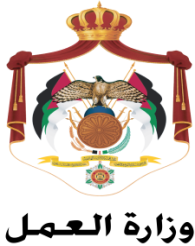 أعداد الأشخاص ذوي الإعاقة المشتغلين عن طريق الوزارة
التدريب ورفع سوية الوعي
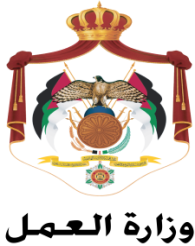 1)   الدليل التدريبي لتشغيل الأشخاص ذوي الإعاقة
      تم استهداف: 
موظفي وزارة العمل والمديريات
أصحاب العمل
الأشخاص ذوي الإعاقة وأسرهم
الدليل التدريبي حول مدرب العمل

3)    تزويد موقع الصفحة الرسمية للوزارة بكل ما يتعلّق بقضايا الإعاقة
الدورات التدريبية التي نفذتحول دليل التشغيل
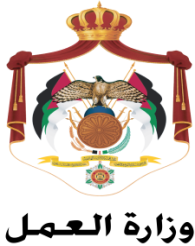 الدورات التدريبية التي نفذتحول مدرب العمل
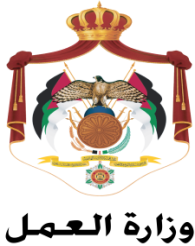 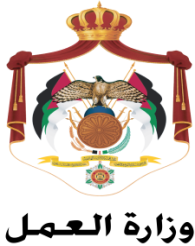 التشبيك والتعاون مع الجهات الداعمة لقضايا الإعاقة
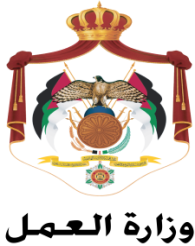 1) المجلس الأعلى لشؤون الأشخاص ذوي الإعاقة:
تسمية مندوب من القسم في لجنة تكافؤ الفرص
تسمية مندوب في لجنة إمكانية الوصول

2) الجهات الحكومية

3) الجمعيات الخاصة بقضايا الإعاقة
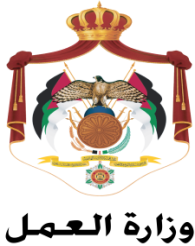 تطوير نشرات شهرية
عدد النشرات التي قام القسم بتطويرها (23) نشرة
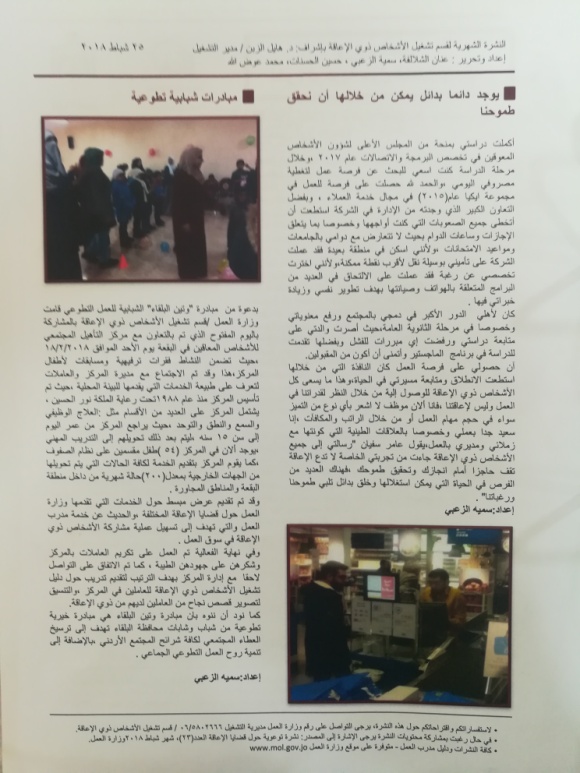 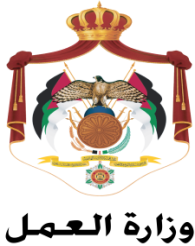 تطوير قصص نجاح حول جهود الوزارة في دعم تشغيل الأشخاص ذوي الإعاقة
يقوم قسم تشغيل الأشخاص ذوي الإعاقة بإبراز دور الوزارة في دعم تشغيل الأشخاص ذوي الإعاقة من خلال تسليط الضوء على تشغيل كافة فئات الإعاقة:
الإعاقة الحركية
السمعية
البصرية
الذهنية
لمزيد من المعلومات حول 
تشغيل الأشخاص ذوي الإعاقة
http://www.mol.gov.jo/Pages/viewpage.aspx?pageID=216
12